大中票券債券市場展望雙週報
2022/10/17
Peter Tsai
市場回顧
最近二週，美公債10y利率從近期低點上揚。9月份美國CPI數據的核心CPI年增率仍較前期高，FED官員也紛紛強調抗通膨的決心，因此FOMC點陣圖可能再上調。上週五美債10y利率收在4.0184%。台灣公債利率近期受到美債走勢影響而上漲，貨幣市場資金也偏緊，預估利率仍偏上揚。上週，10y利率收在1.7766%，5y收在1.57%。
歐債十年期利率走勢圖
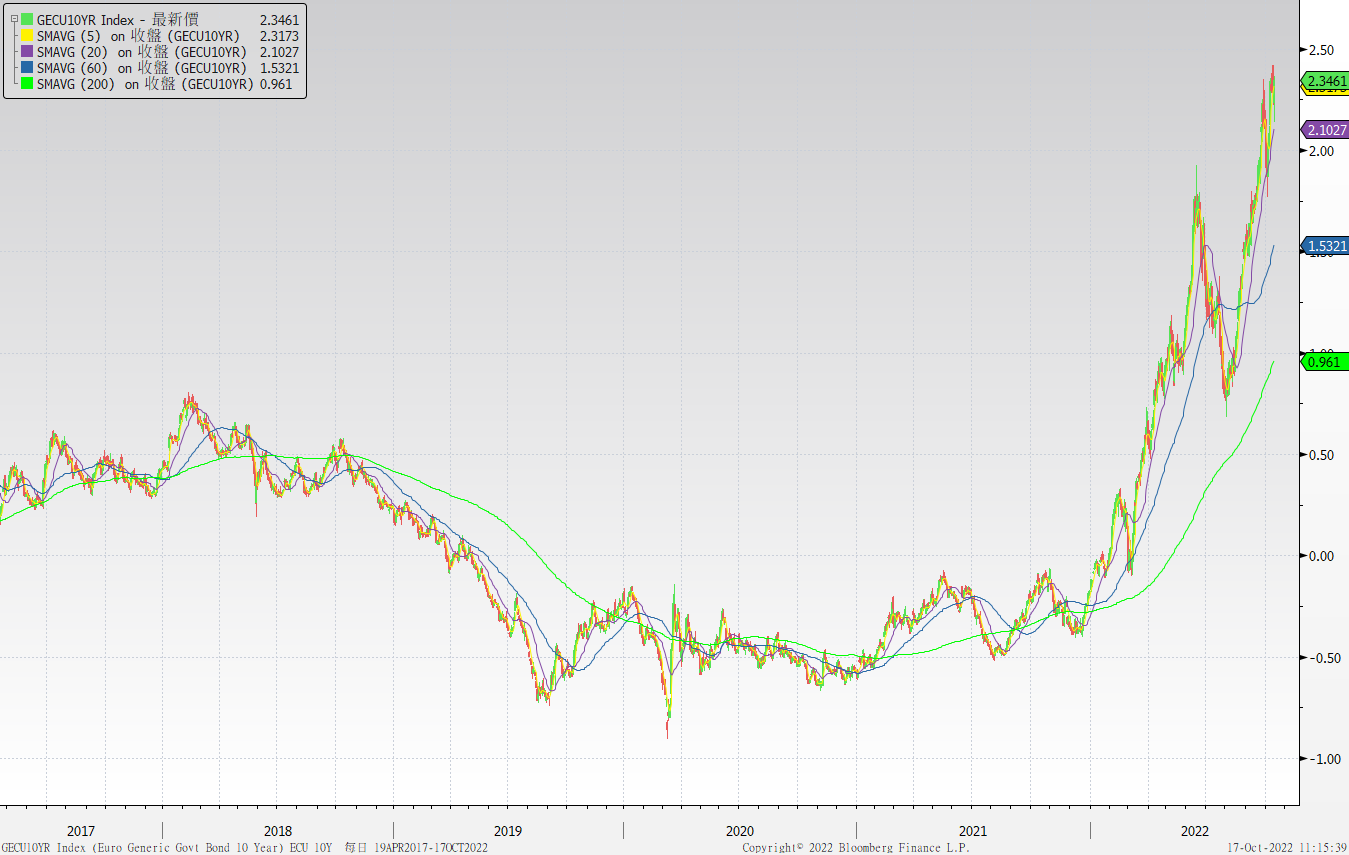 美債十年期利率走勢圖
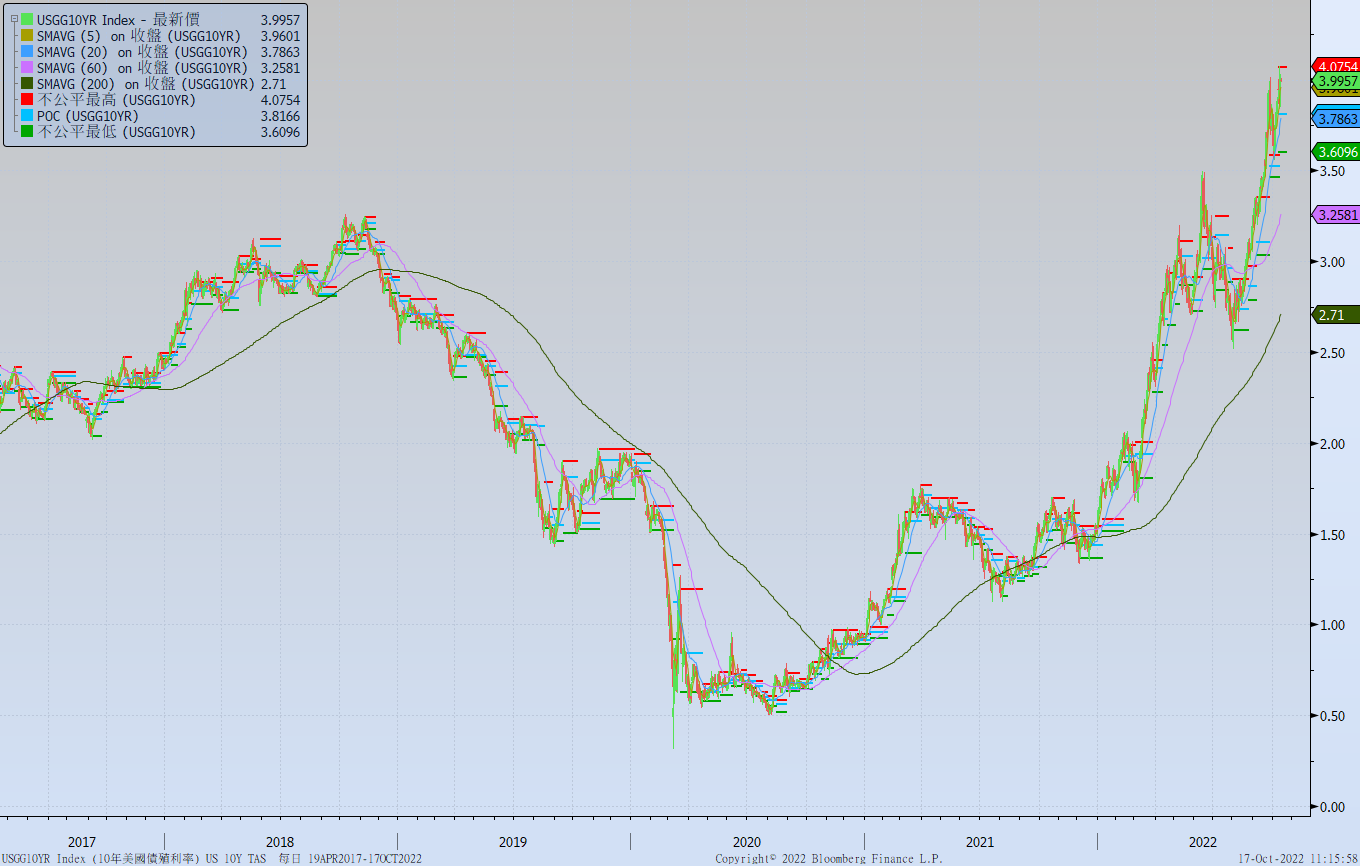 日債十年期利率走勢圖
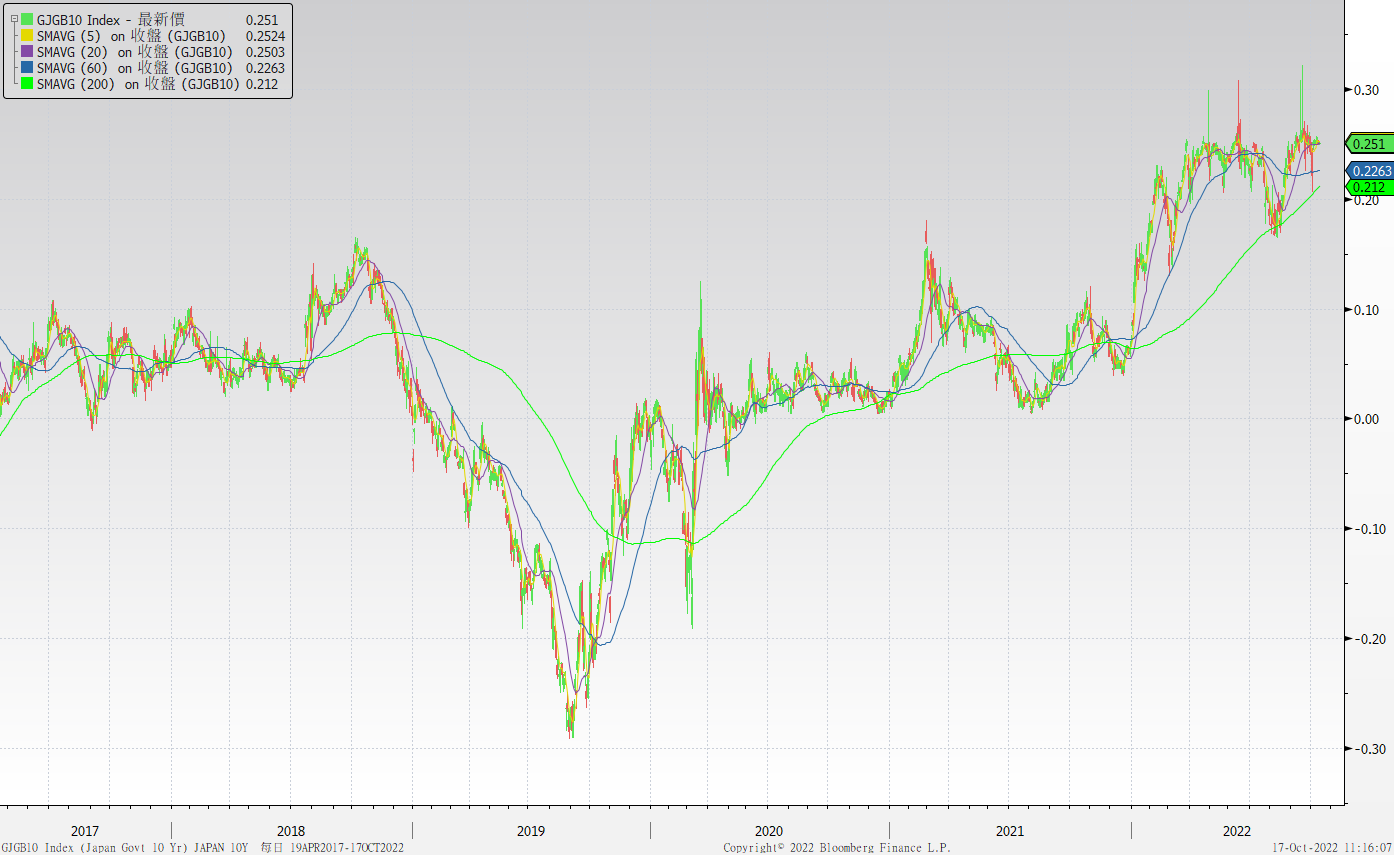 台債十年期利率走勢圖
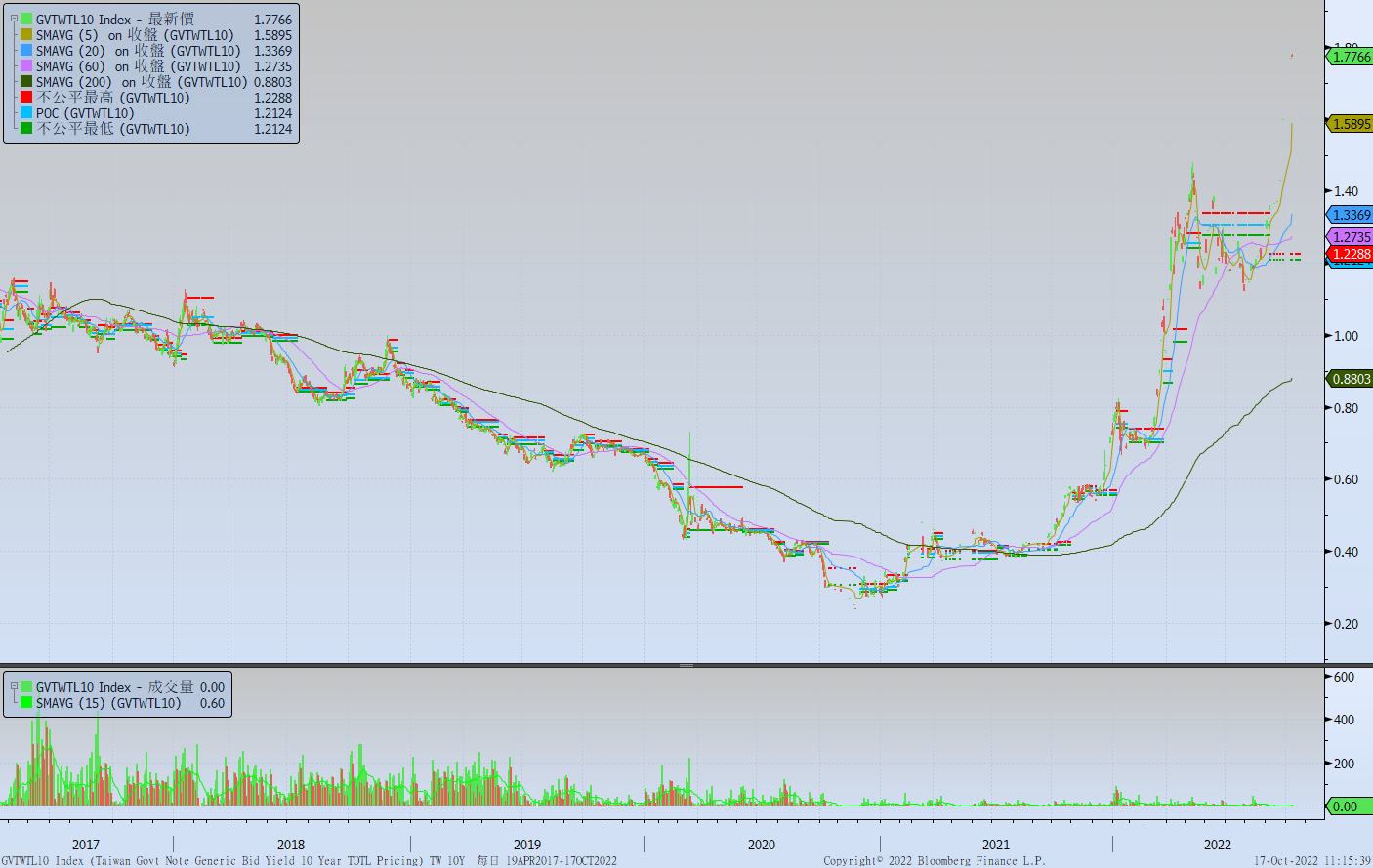 主要國家殖利率曲線
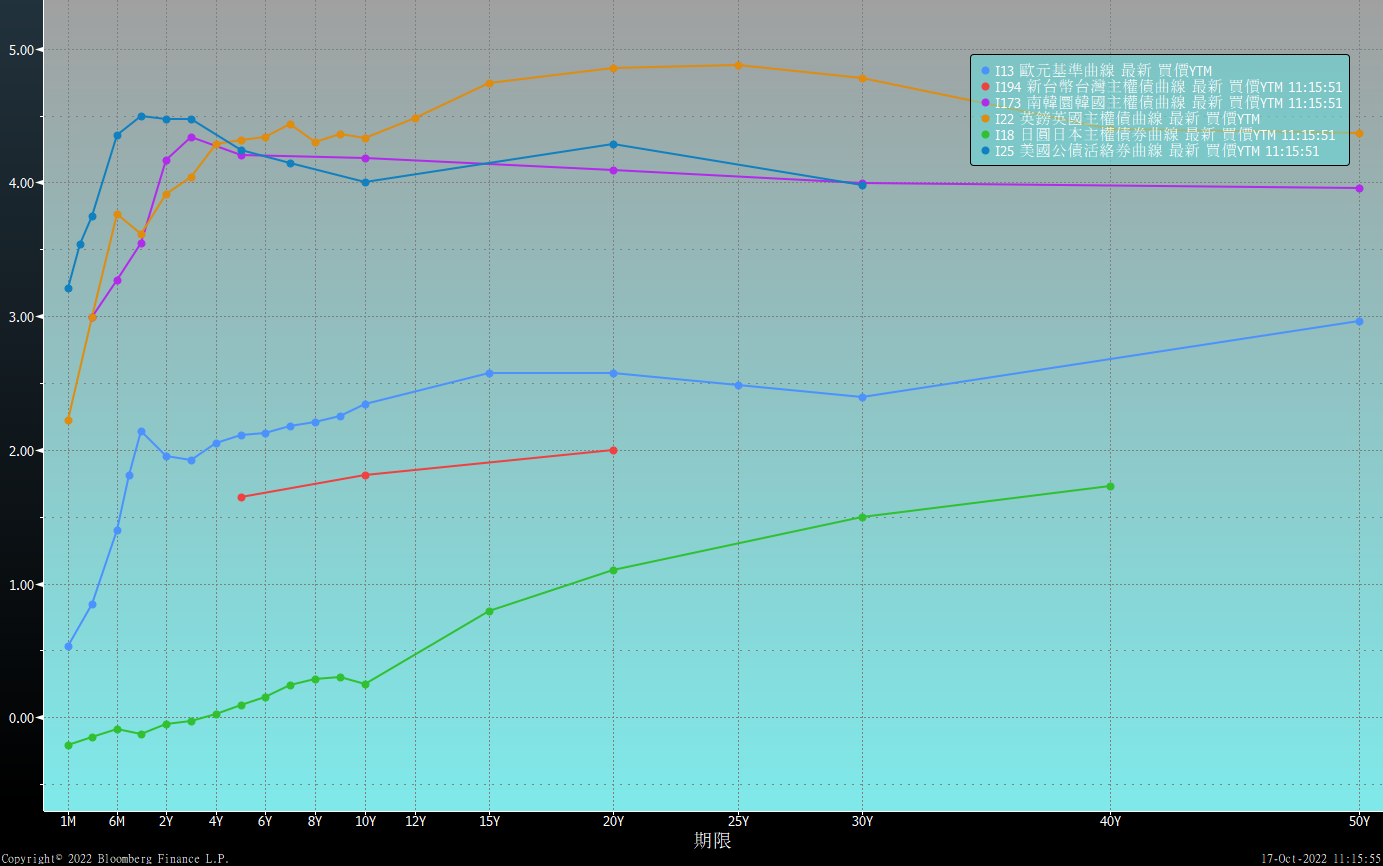 原物料指數
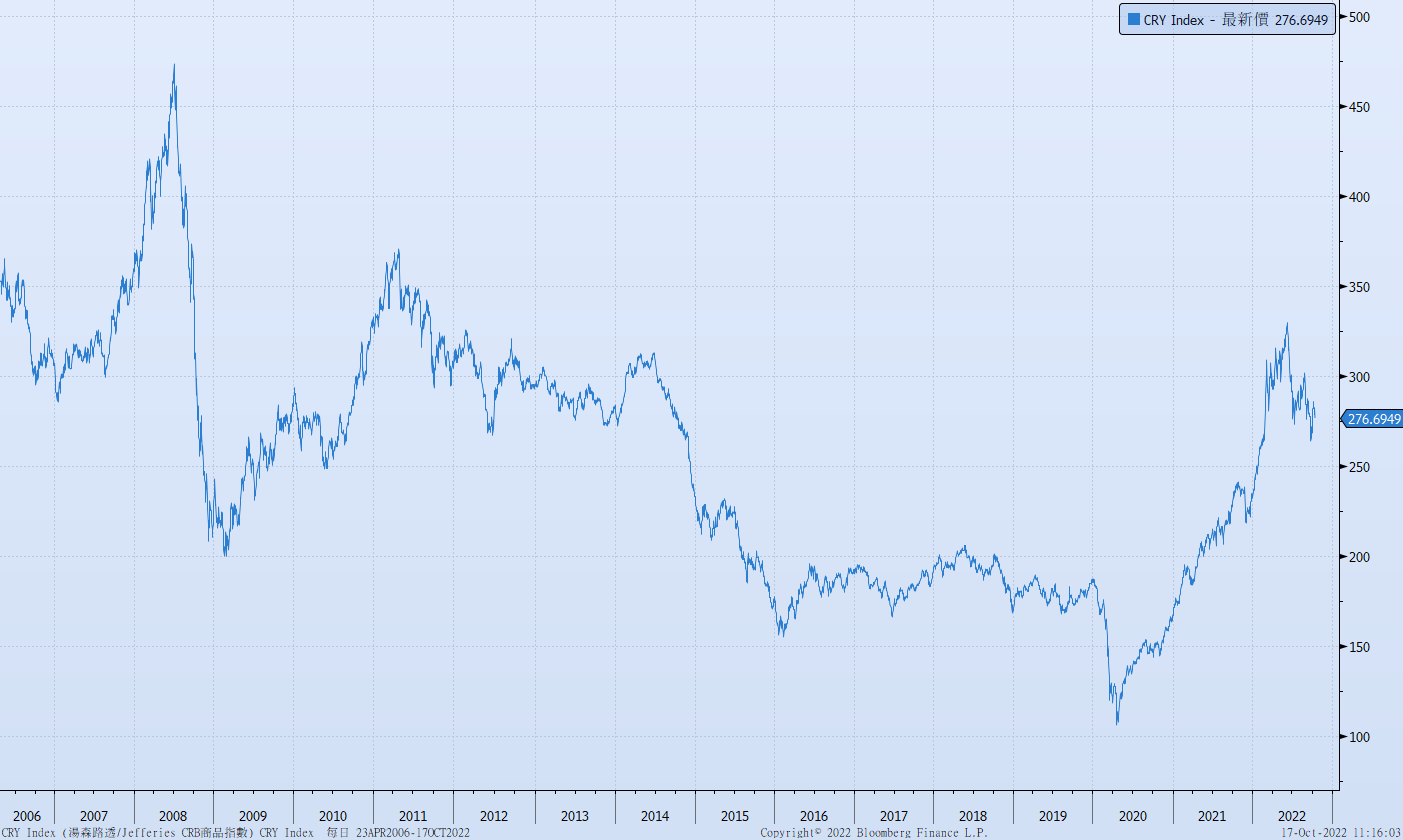 美國GDP成長率
密大消費信心
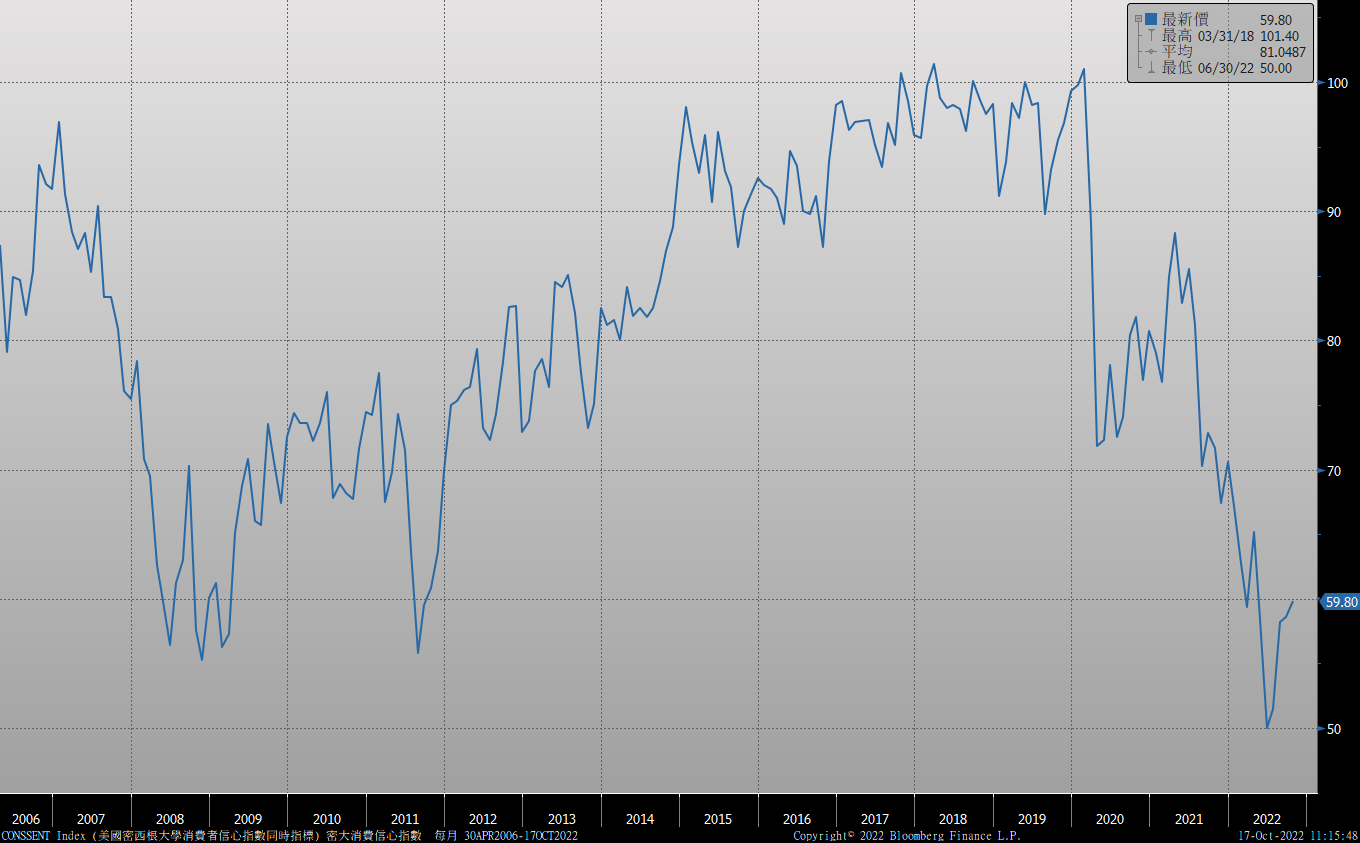 美國個人消費支出核心平減指數 經季調(年比)
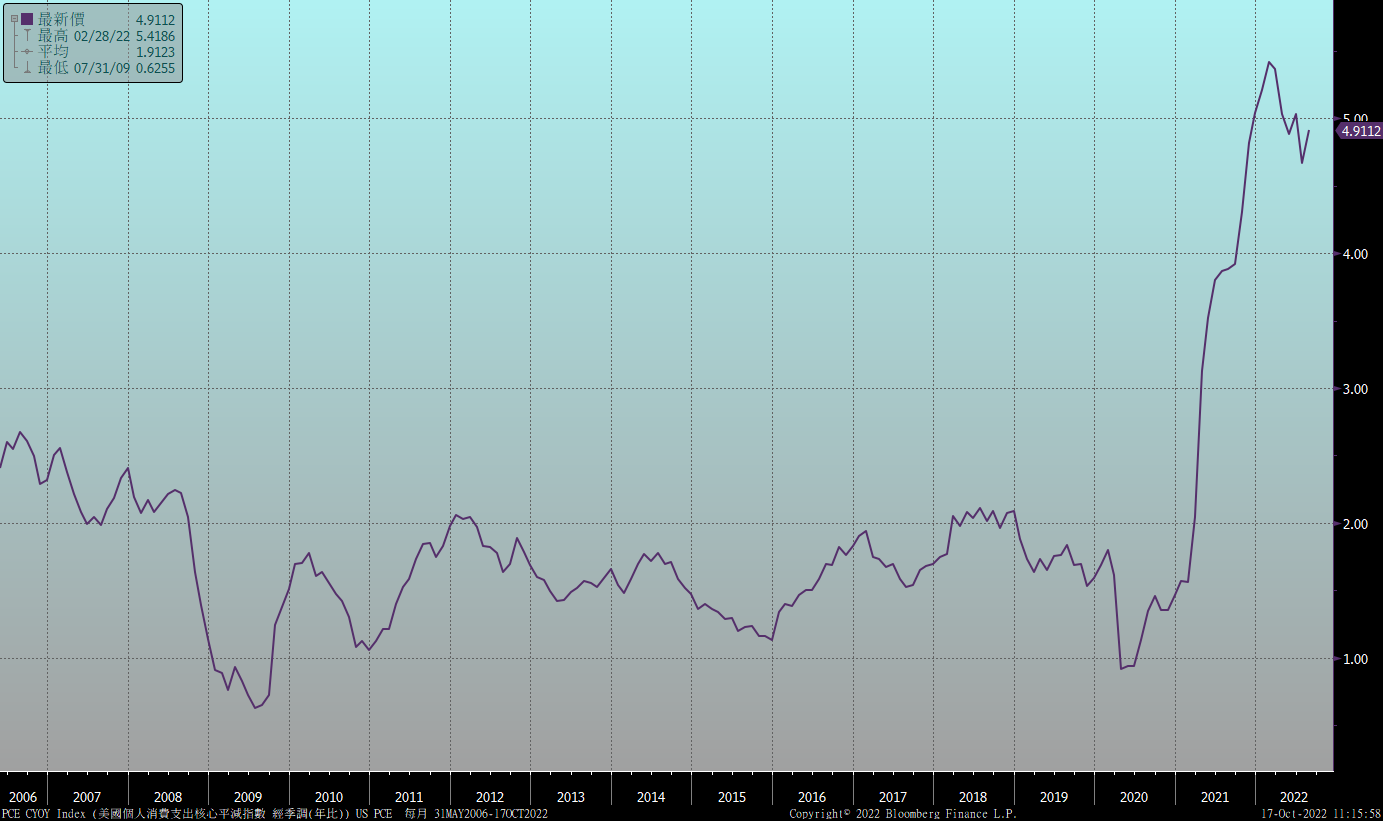 美國就業情況
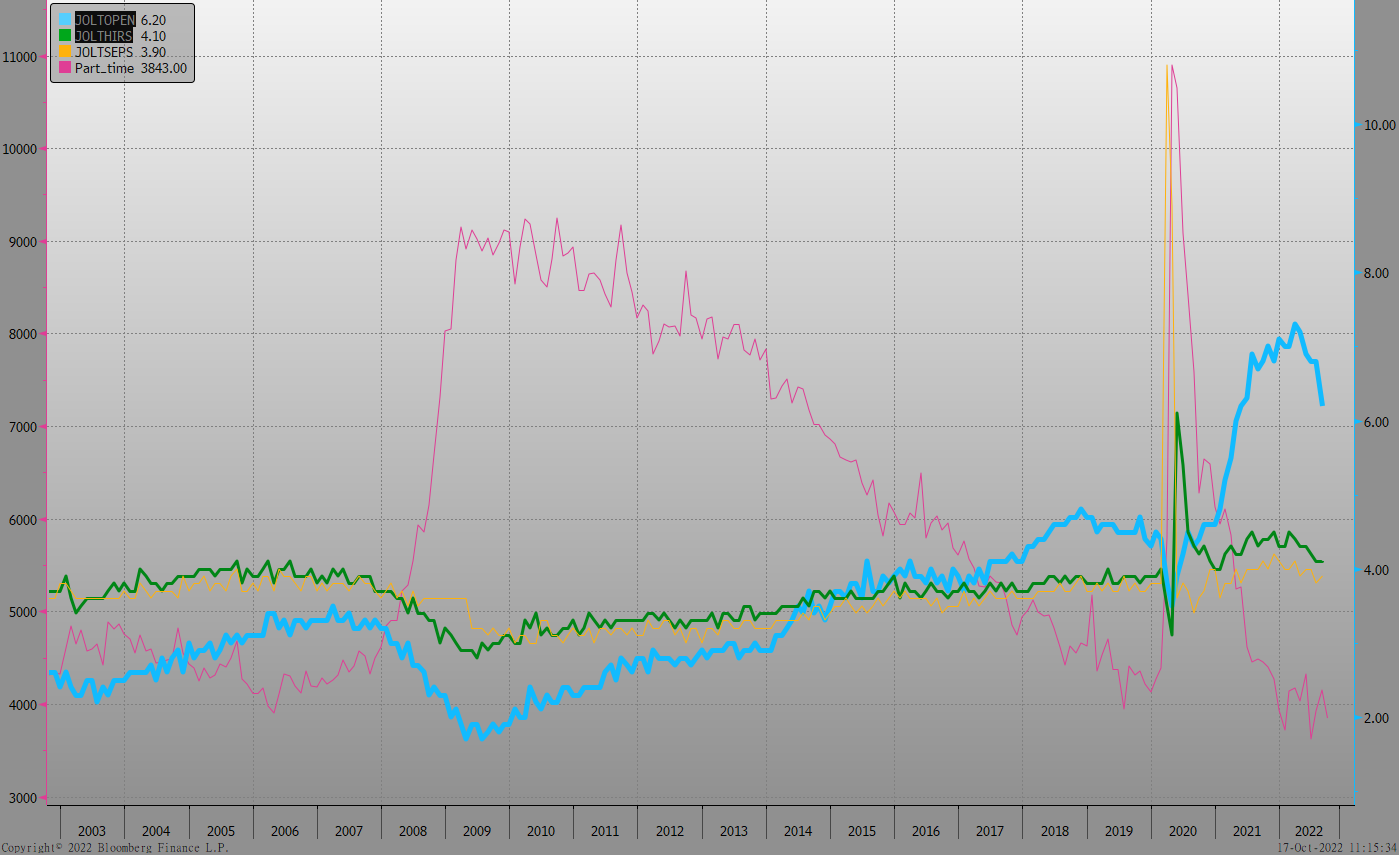 美國非農就業人數
美國新屋及成屋銷售
ISM指數
LIBOR OIS
經濟數據預報
市場展望
從利率走勢看，美債10y利率月線與季線趨勢持續向上，目前反覆測試4.00%關卡，市場氣氛依舊空頭瀰漫。
經濟數據方面，即將公布德國10月ZEW數據、10月IFO企業景氣指數，美國9月新屋銷售、9月成屋待完成銷售、9月耐久財訂單。目前估FED在11月將升息3碼，12月再升息3碼的機率也有。FED對抗通膨的態度堅定，未來升息幅度較原先預估為大。美債10y利率區間暫看3.75%~4.10%。台債市場，10y公債利率仍受美債影響，利率底部逐漸墊高，10y利率可能上看1.80%。